政府機關產業專利資料庫
智慧局資料服務組 2015/11/26
政府機關產業專利資料庫
各資料庫點選可直接連接!
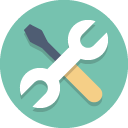 學術資源
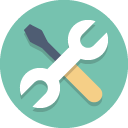 研究計畫
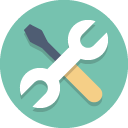 人才機構
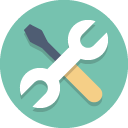 智財訴訟
政府機關產業專利資料庫
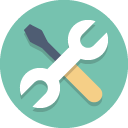 產業資訊
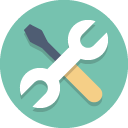 產業專利
尚未
開放
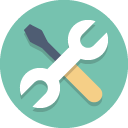 專利文獻
1. REAL+科技資訊網路整合服務系統
REAL+  =  REsearch ALl in one
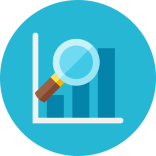 資料庫特色
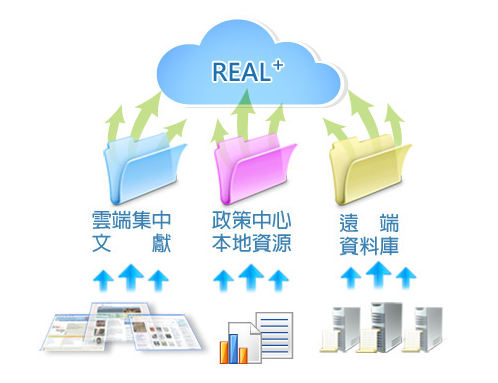 提供類似Google的整合檢索介面
一次查詢本地、遠端等文獻資料庫
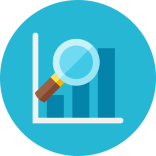 功能簡介
雲端索引查詢
延伸服務取得全文
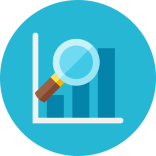 使用機制
搜尋文獻:免費
本系統僅提供簡易書目資料，詳細館藏內容或期刊全文需連結至該學研機構之資料庫檢視(部分需收費)
      (中小企業可加入會員)
全球上千家知名的出版社、學會機構、內容供應商所提供的文獻
OpenAccess資料庫、國內大專院校博碩士論文、館藏目錄等主題資源
自建書目摘要與期刊聯合目錄等主題資源
http://real.stpi.narl.org.tw/primo_library/libweb/action/search.do
REAL+科技資訊網路整合服務系統
查詢關鍵字「向量機」
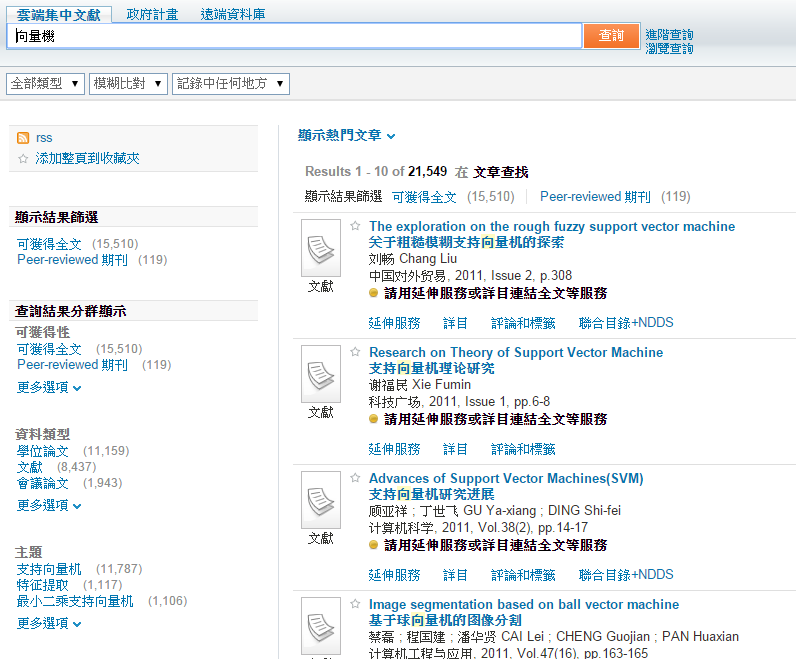 查詢結果
全文取得方式
1.已授權資料庫直接取得
2.向科技政策中心申請
3.透過其他期刊資料庫取得
4.網路搜尋引擎
2.國內學術電子期刊系統(e-Journal)
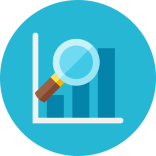 資料庫特色
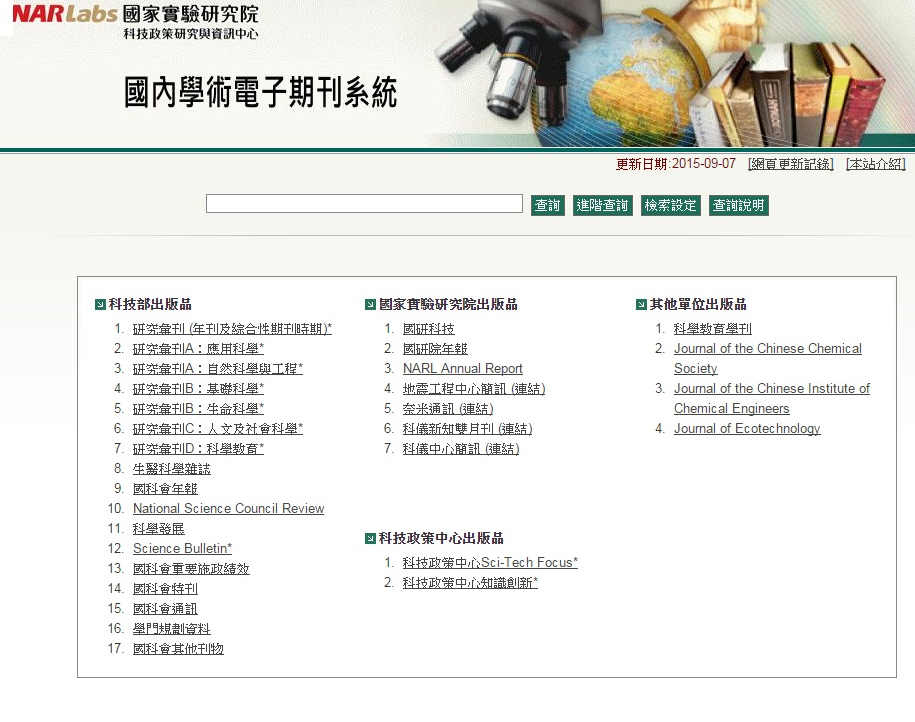 國內出版之學術性期刊及報導性刊物的全文查詢功能及PDF電子全文
以科技部、國研院出版品為主
智慧型檢索策略
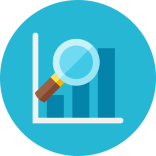 功能簡介
熱門查詢詞
動態提示詞
關聯提示詞圖示 
時間序列
期刊統計
國研院出版品
其他單位出版品
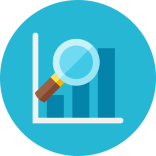 使用機制
科技政策中心出版品
科技部出版品
檢索查詢:免費
匯出CSV:免費
部分刊物未經授權無法提供線上瀏覽及下載服務，使用者可透過各大圖書館或本中心
      取得全文。
http://ejournal.stpi.narl.org.tw/NSC_INDEX/KSP/index.jsp
國內學術電子期刊系統(e-Journal)-案例
搜尋關鍵字
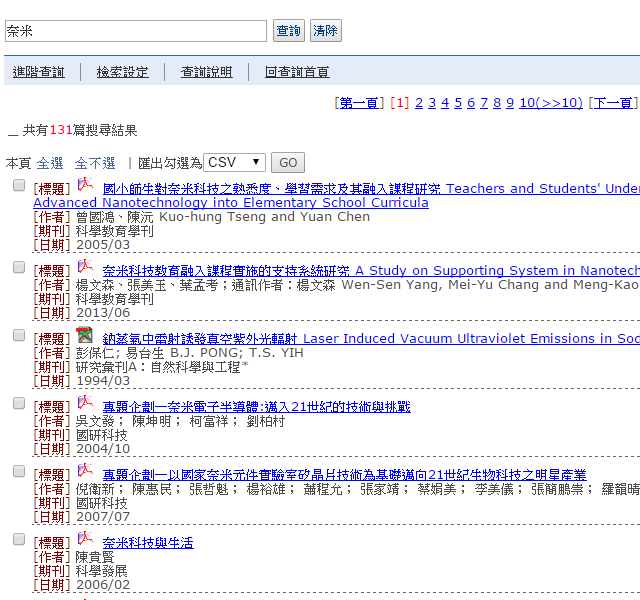 可直接線上調閱全文
國內學術電子期刊系統(e-Journal)-案例
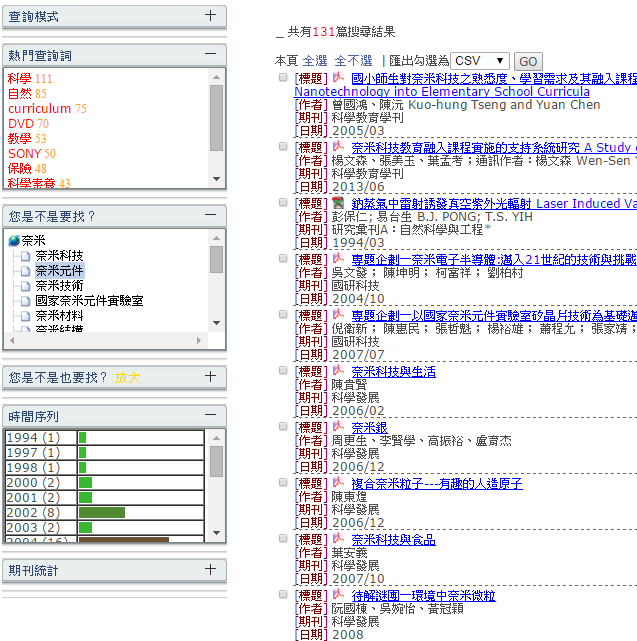 檢索策略輔助
3.研發資源與成果資訊網(RDInforNET)
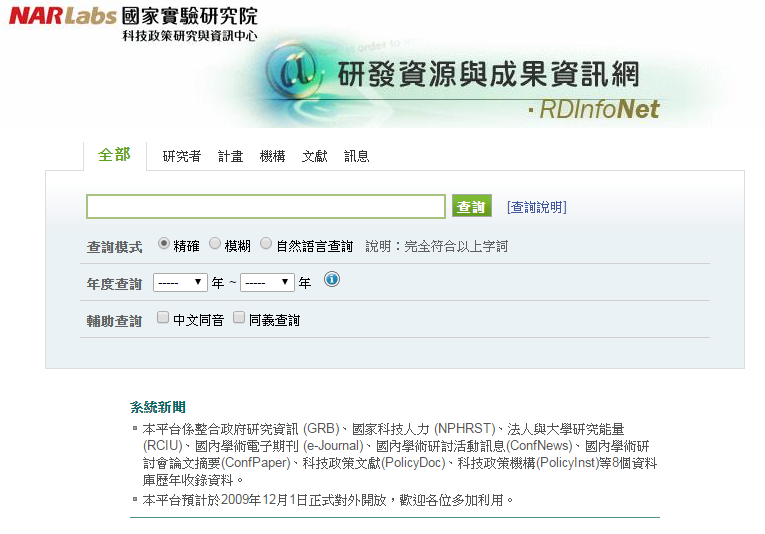 資料庫編號2,5,6
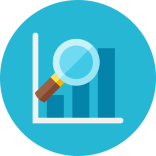 資料庫特色
整合國內學術電子期刊 (e-Journal)、國家科技人力 (NPHRST)、法人與大學研究能量 (RCIU)、國內學術研討活動訊息、科技政策機構等8個資料
提供8個資料庫整合查詢
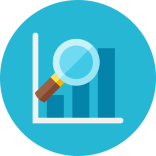 功能簡介
類別檢索
進階查詢
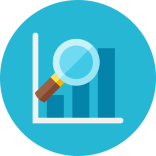 使用機制
搜尋資料庫:免費
下載全文:免費
     (部分無法直接下載)
http://rdinfonet.stpi.narl.org.tw/GRB_RDInfoNet/KSP/index.jsp
研究資源與成果資訊網(RDInforNET)-案例
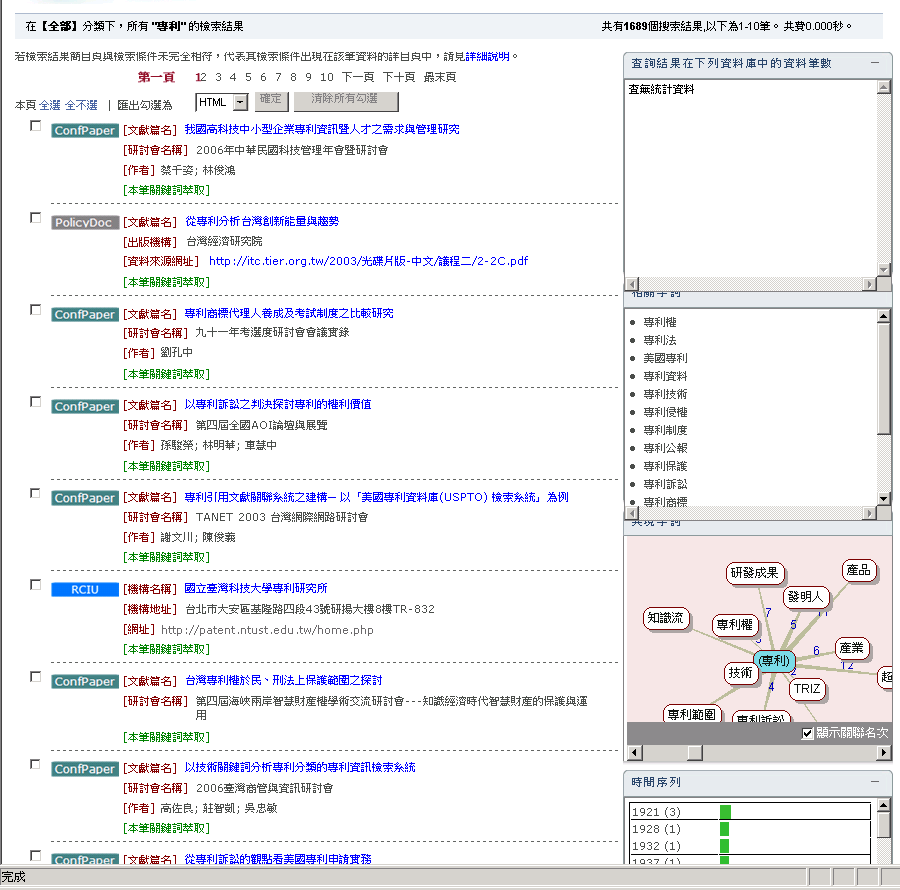 相關字詞：
提供字面上跟查詢詞相關的狹義詞或加長詞。
共現字詞：
與查詢詞字面上不相關，但關聯度高的詞彙。
檢視詳細資訊時,會回到各自資料庫顯示
檢索結果時間序列
分析
[Speaker Notes: Google已於 2015/9 停止支援外掛]
4.科學研究知識產出與產業聯結分析資料庫
ipci = Intellectual Property Citation Index (智財引證指標)
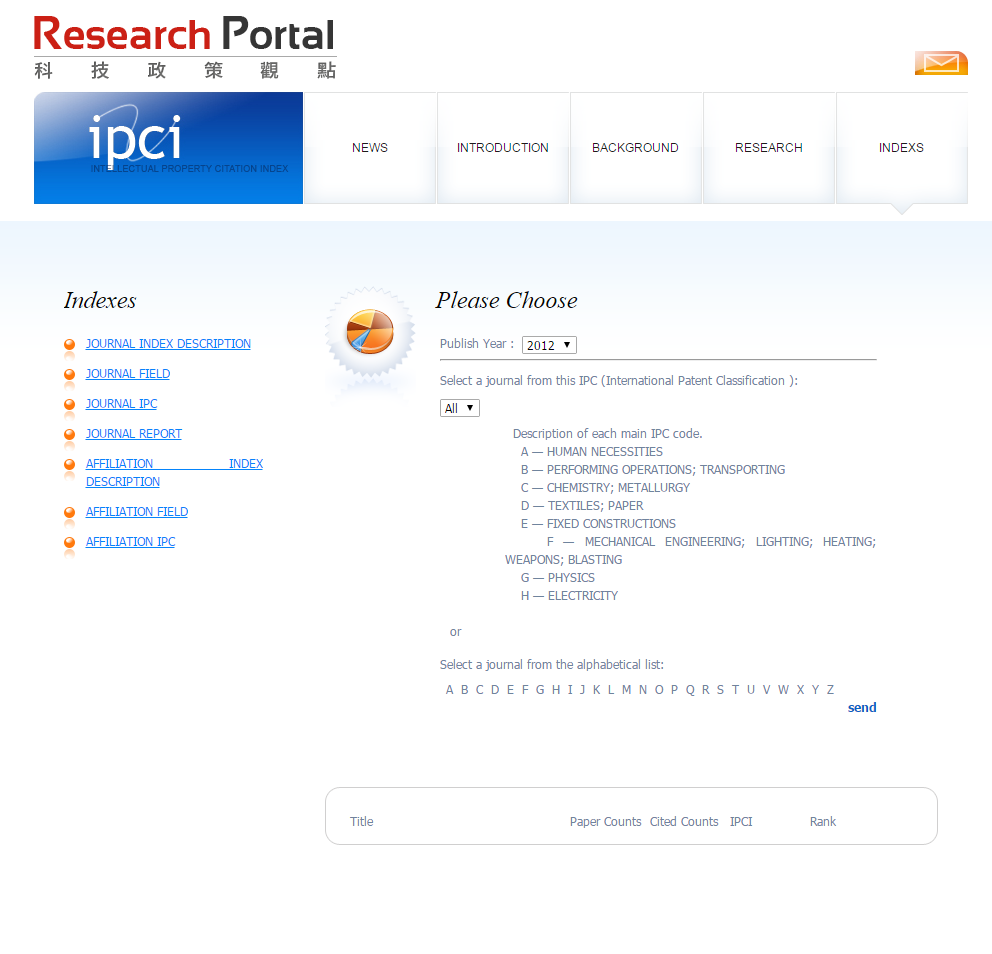 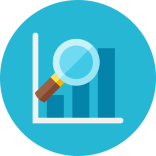 資料庫特色
建立指標以評估學術能量的產業應用潛力，例如科研成果對於產業研發之影響
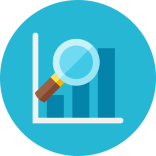 功能簡介
查詢期刊指標排行
查詢學術機構指標排行
      (依IPC類別及年度)
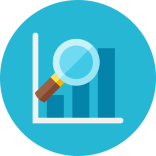 使用機制
搜尋資訊:免費
本資料庫僅維護至2013年
http://ipci.stpi.narl.org.tw/Remodel/Index_Journal_I_en.aspx
IPCI-定義
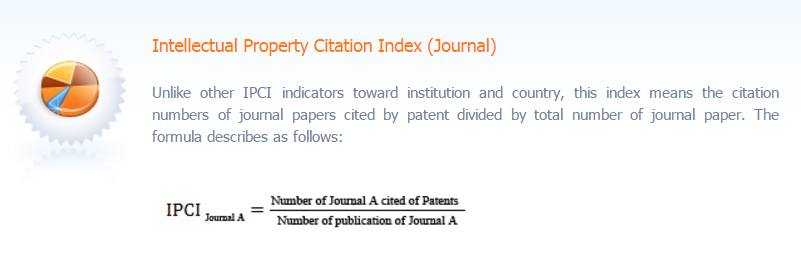 定義:
IPCI=期刊被專利引用次數/期刊總發表數
IPCI-期刊
H類:電學
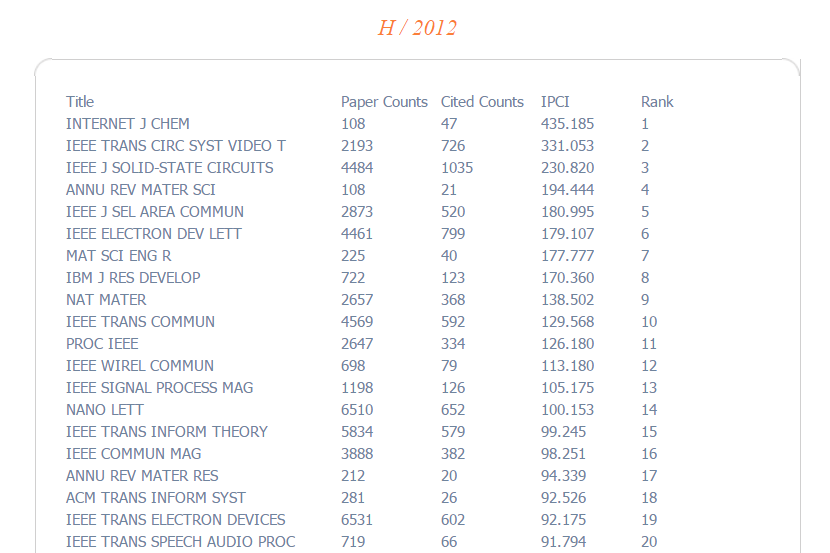 2012年H類IPCI 期刊排行
IPCI-學術機構
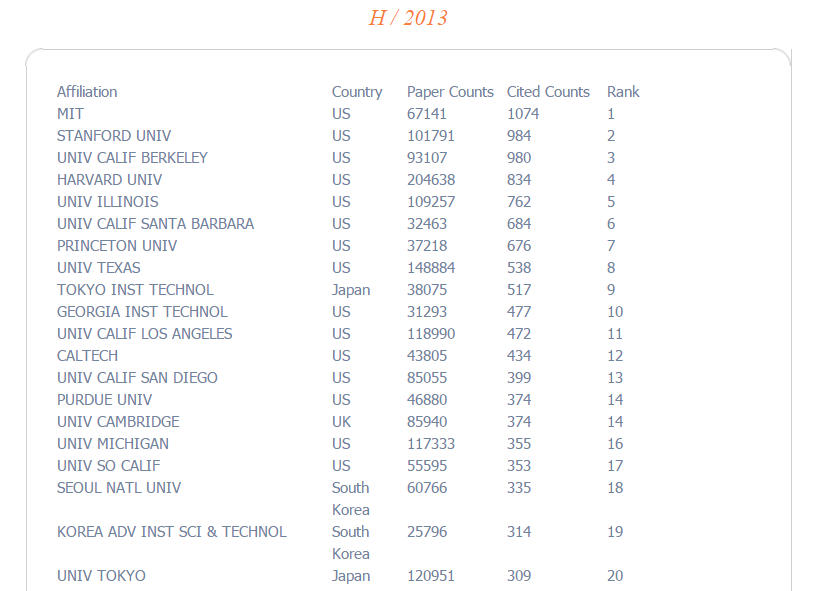 2013年H類
學術機構排行
[Speaker Notes: 加州大學柏克萊分校
伊利諾大學]
5.科技人才與研究成果服務平台(NPHRST)
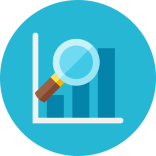 資料庫特色
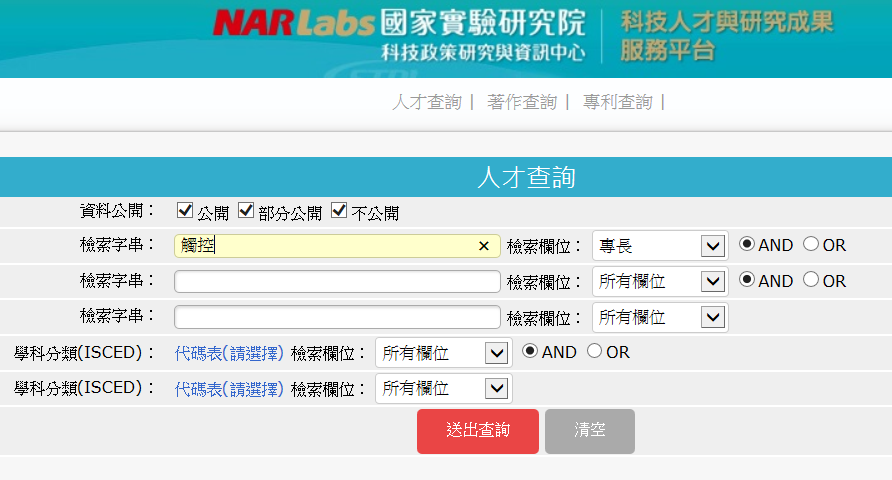 提供博士級科技人才查詢(民國91年開始運作，收錄人才資料近10萬筆)
科技人才統計圖表分析
搜尋 ”觸控 ”專長人才
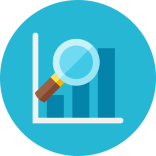 功能簡介
查詢及顯示的欄位包含姓名、專長、學位論文、著作及專利等
以單、雙變項查詢「博士人才現況」、 「博士人才歷年統計」 、 「國內高等教育相關統計」及「產業相關統計」4個人才模組的統計資訊
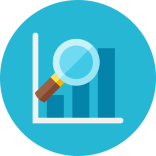 使用機制
http://hrst.stpi.narl.org.tw/search/simple/find.htm
搜尋資訊:免費
明年NPHRST將進行第四次改版，除強化個人著作分析及管理等功能外，並將改善目前人才統計查詢介面，以及提供更多人才相關議題分析簡要報告
future
[Speaker Notes: 明年NPHRST將進行第四次改版，除強化個人著作分析及管理等功能外，並將改 善目前人才統計查詢介面，以及提供更多人才相關議題分析簡要報告。]
NPHRST-科技人才查詢
符合 ”觸控 ”專長人才
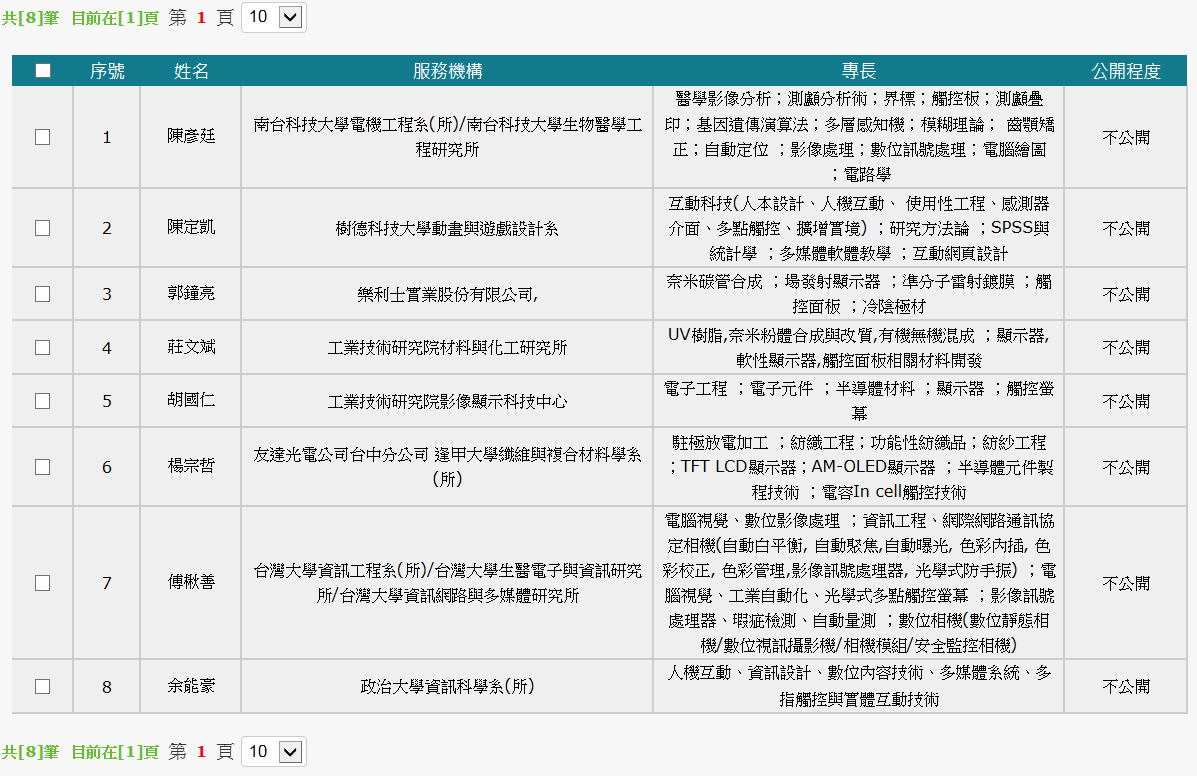 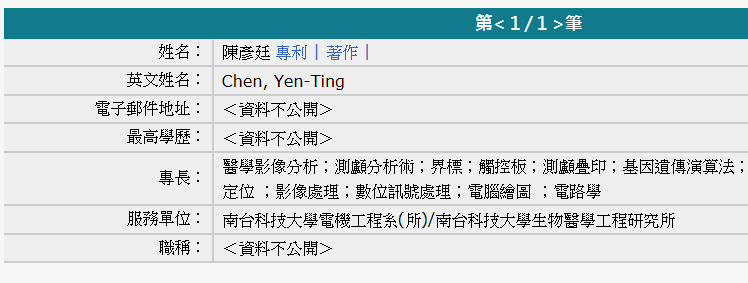 NPHRST-科技人才查詢
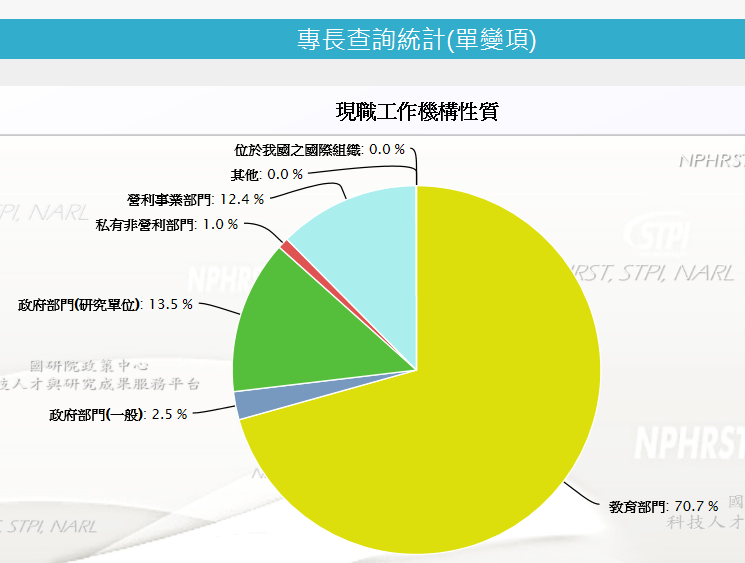 1.搜尋”資訊工程”專長人才
2.現職工作機構分析
NPHRST-科技人才查詢
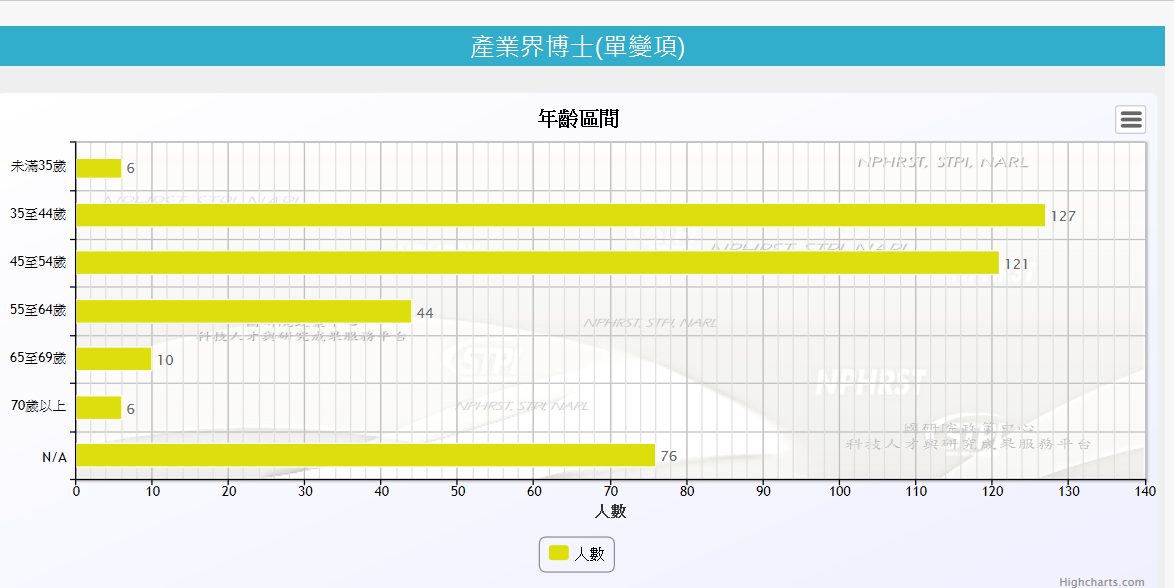 1.挑選行業專長
2.年齡區間分析
6.法人與大學研究能量平台(RCIU)
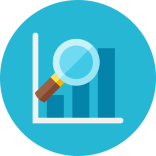 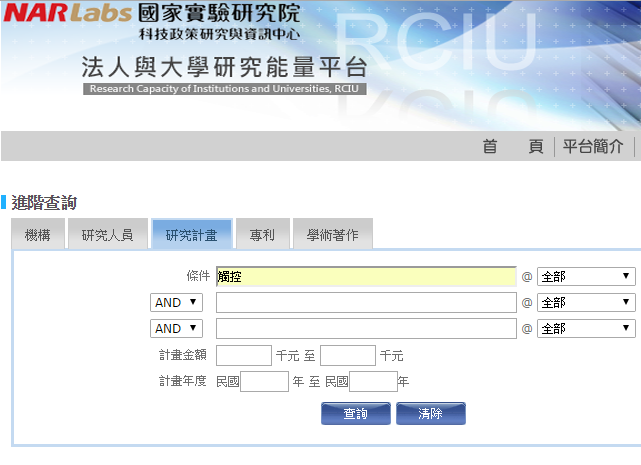 資料庫特色
提供法人與大學研究能量之相關資料及查詢
依產業別人才查詢
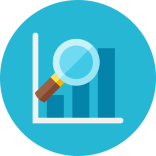 功能簡介
依研究計畫、人員、專利、著作等查詢研究計畫及成果
依產業別及研究領域查詢人才庫
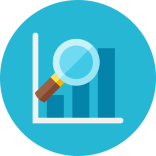 使用機制
搜尋資訊:免費
本資料庫預計維護至2015年
http://rciu.stpi.narl.org.tw/index.action
RCIU 研究計畫查詢
搜尋計畫名稱有”觸控”
詳細計畫資料
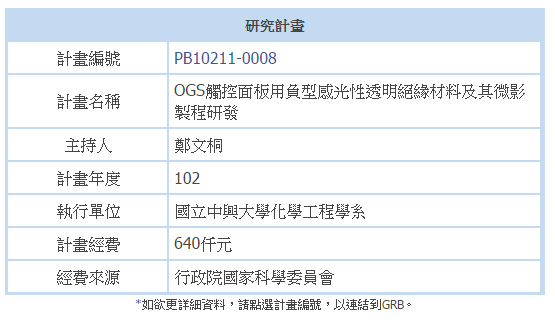 RCIU 產業分類人才查詢
搜尋人才列表
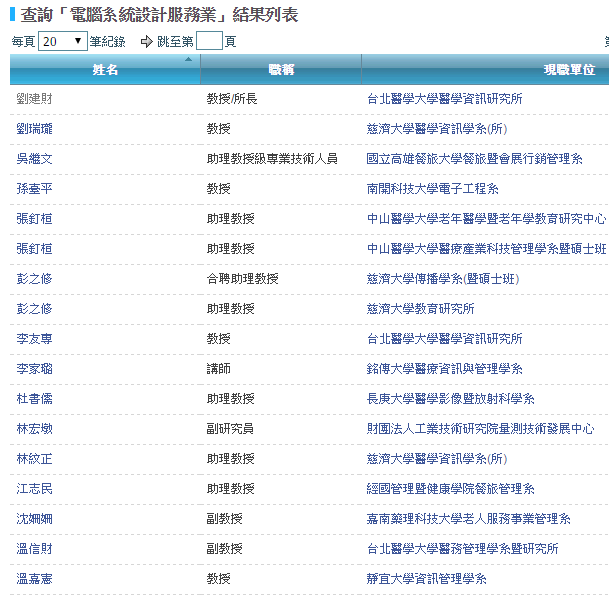 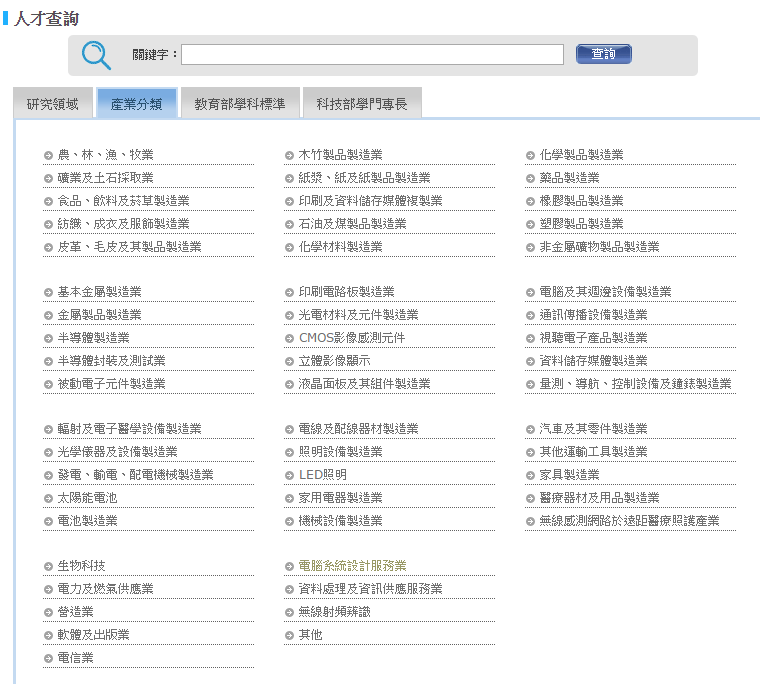 依產業分類搜尋人才
RCIU 產業分類人才查詢
詳細人才資料
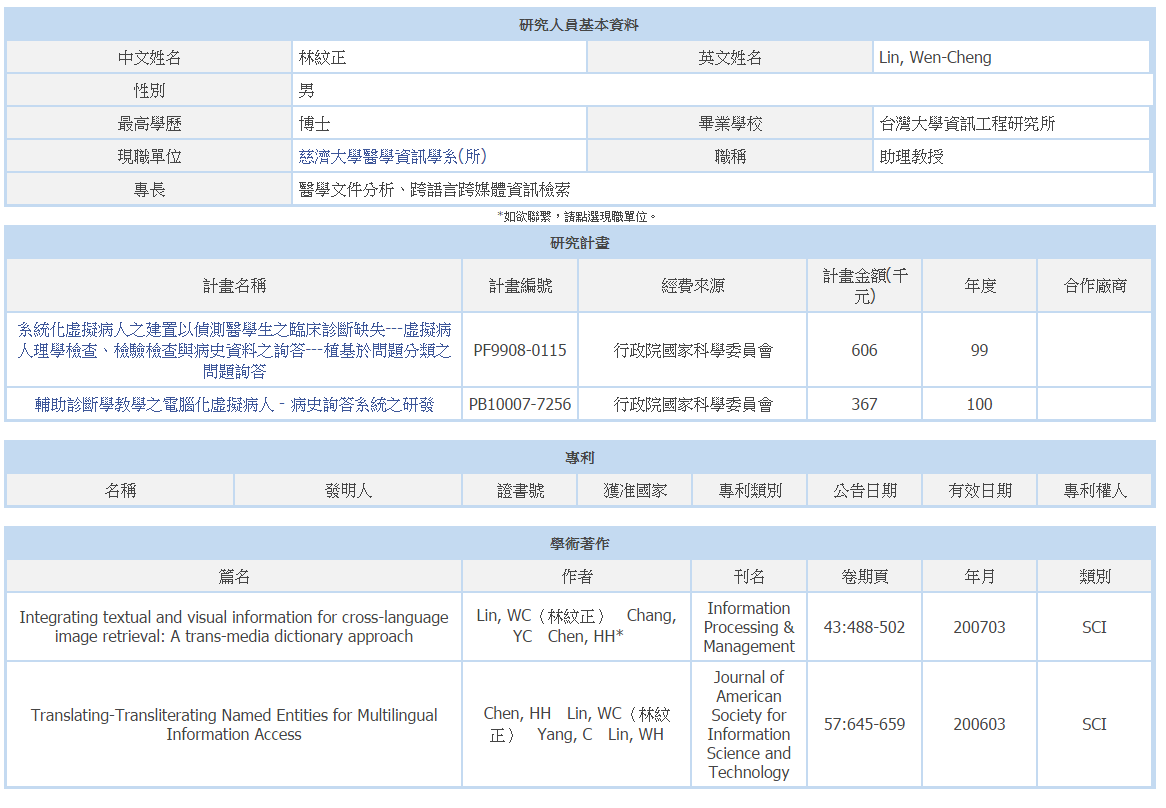 基本資料
研究計畫
專利
專利
著作
7.智財訴訟雲端知識庫
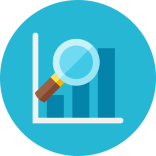 資料庫特色
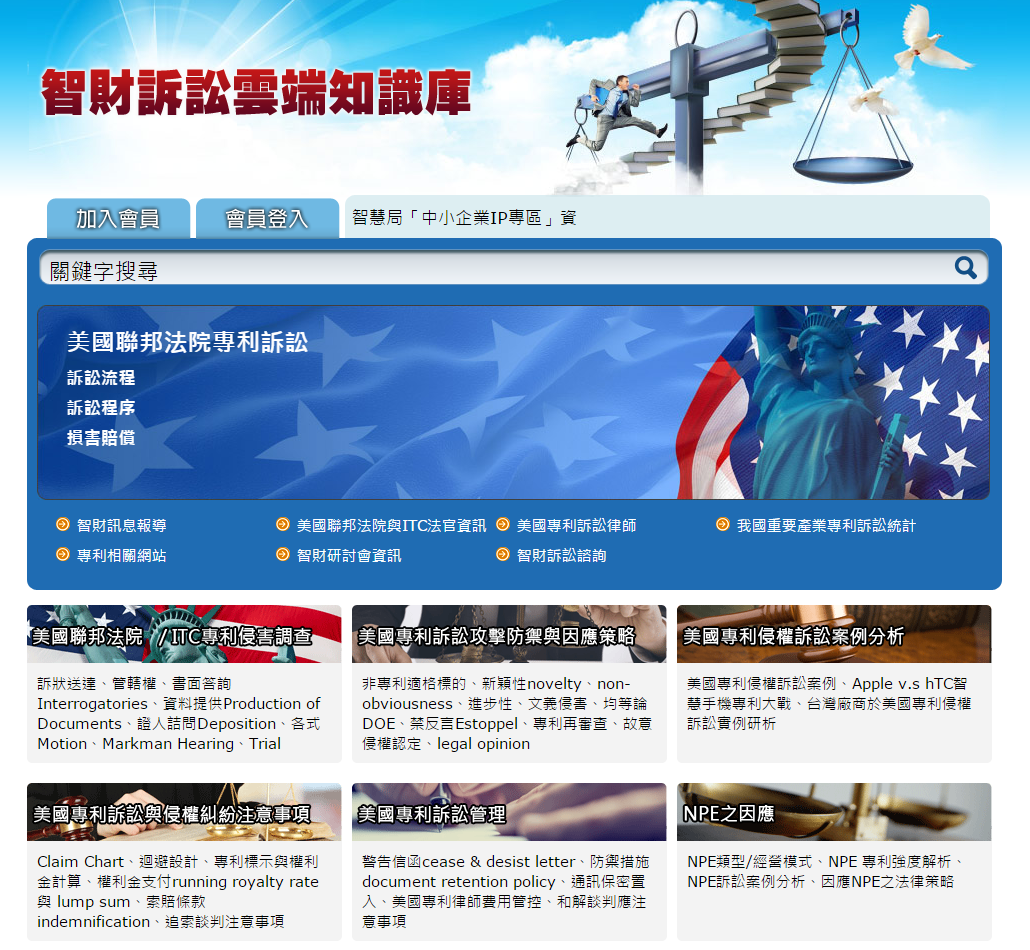 智慧財產權訴訟資源
智財訴訟案件諮詢服務
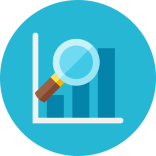 功能簡介
美國專利訴訟教戰及管理
訴訟單一服務窗口(工研院技轉中心)
美國聯邦法院與ITC法官資訊
我國9項產業專利訴訟統計
美國專利訴訟攻擊防禦與因應策略
美國聯邦法院/ITC專利侵害調查
美國專利侵權訴訟案例分析
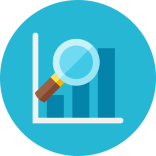 使用機制
美國專利訴訟與侵權糾紛注意事項
NPE之因應
美國專利訴訟管理
訴訟資訊查詢:免費 (需登入會員)
訴訟諮詢服務:免費
11/6 正式上線並整合至
      ITIS智網
http://www2.itis.org.tw/SuperBanner/ITRIWeb.aspx
智財訴訟雲端知識庫-案例
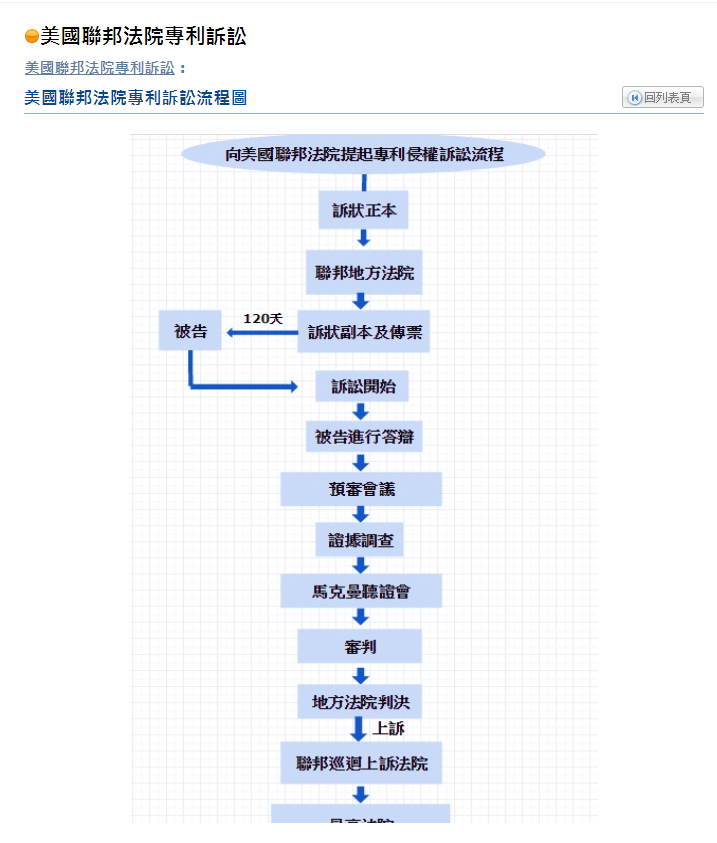 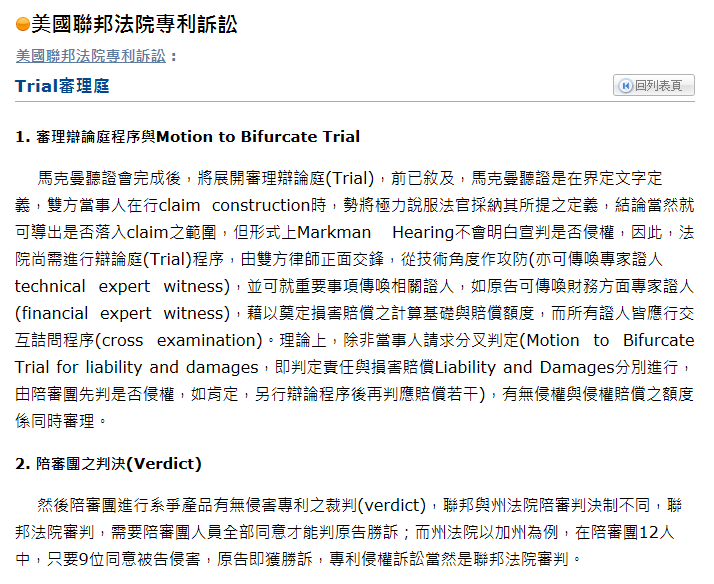 智財訴訟雲端知識庫-案例
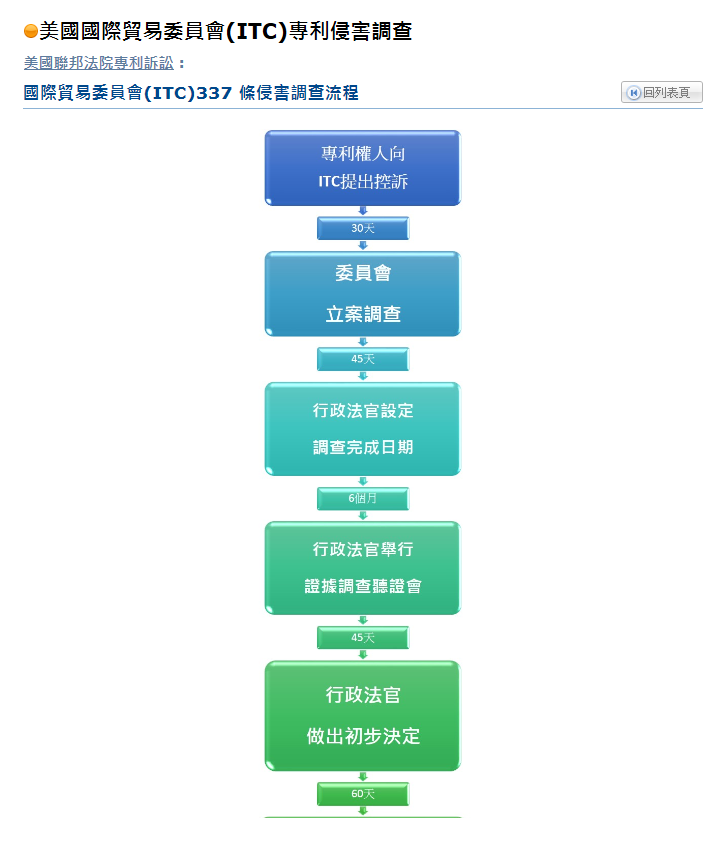 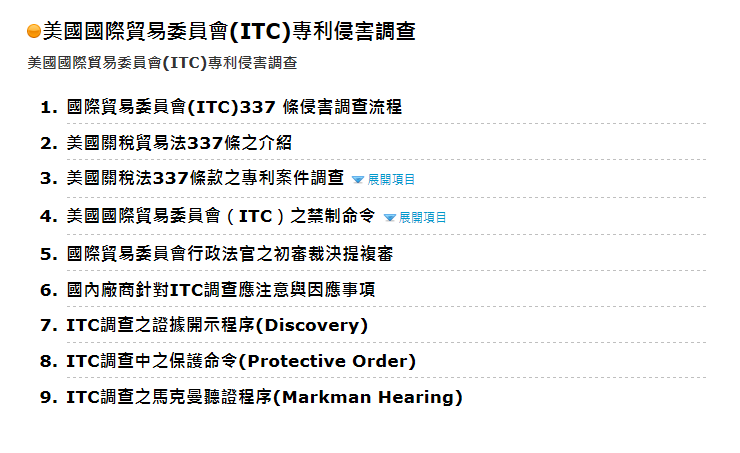 8.科技產業資訊室
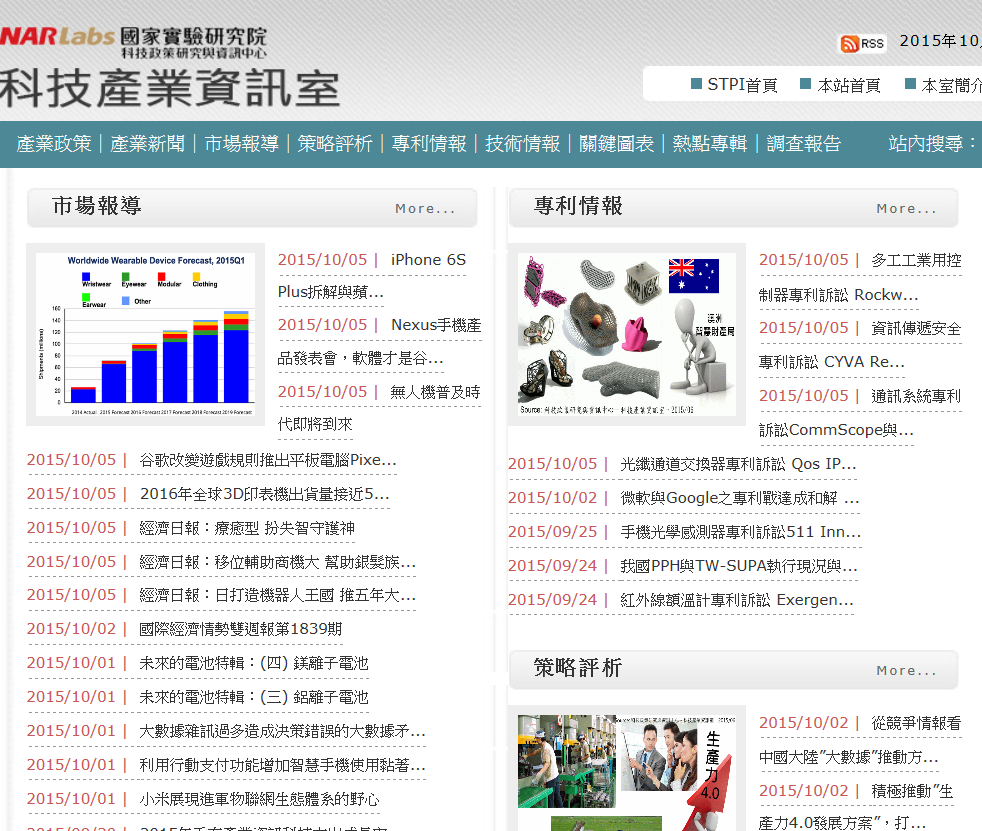 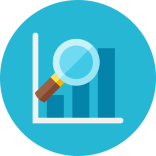 資料庫特色
蒐集全球科技產業市場資訊、專利情報、技術情報等資訊，協助產官學研瞭解全球產業發展，以取得競爭優勢
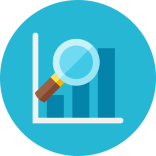 功能簡介
依產業政策、市場報導、專利情報、技術情報、熱點專輯等分類點選瀏覽
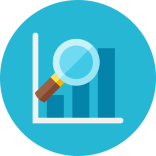 使用機制
搜尋資訊及下載:免費
http://iknow.stpi.narl.org.tw/Default.aspx
科技產業資訊室-市場報導
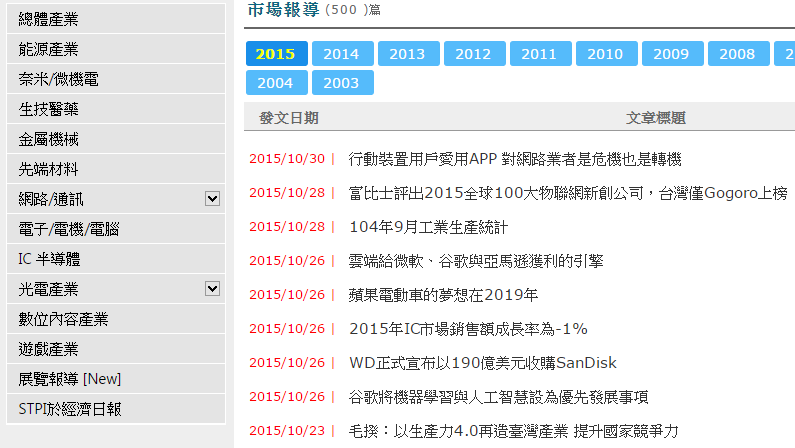 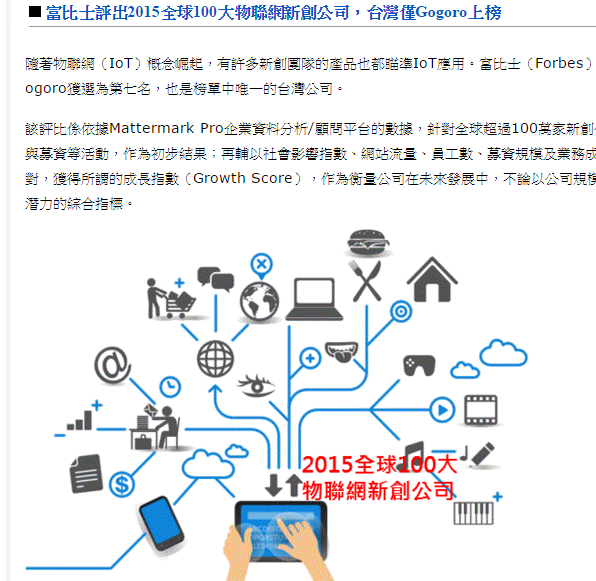 市場報導分類
科技產業資訊室-專利情報
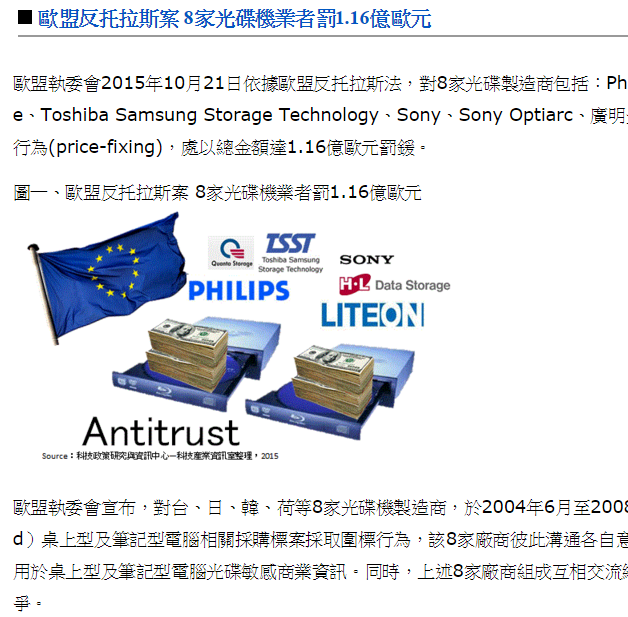 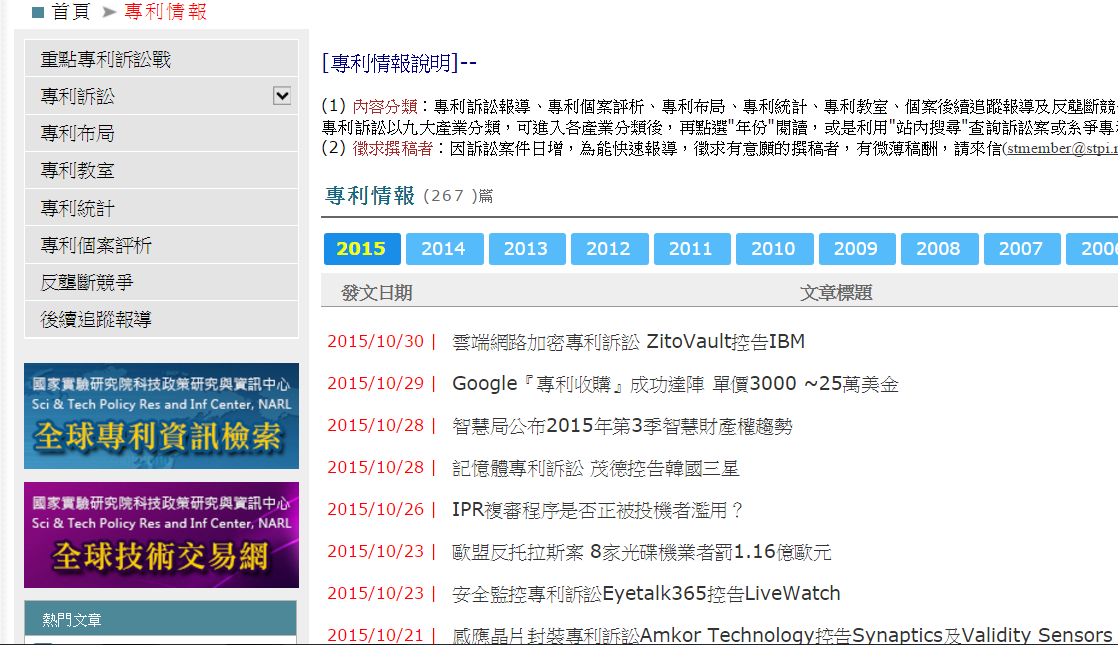 專利情報分類
9.IEK產業情報網
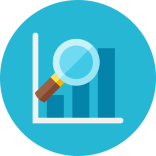 資料庫特色
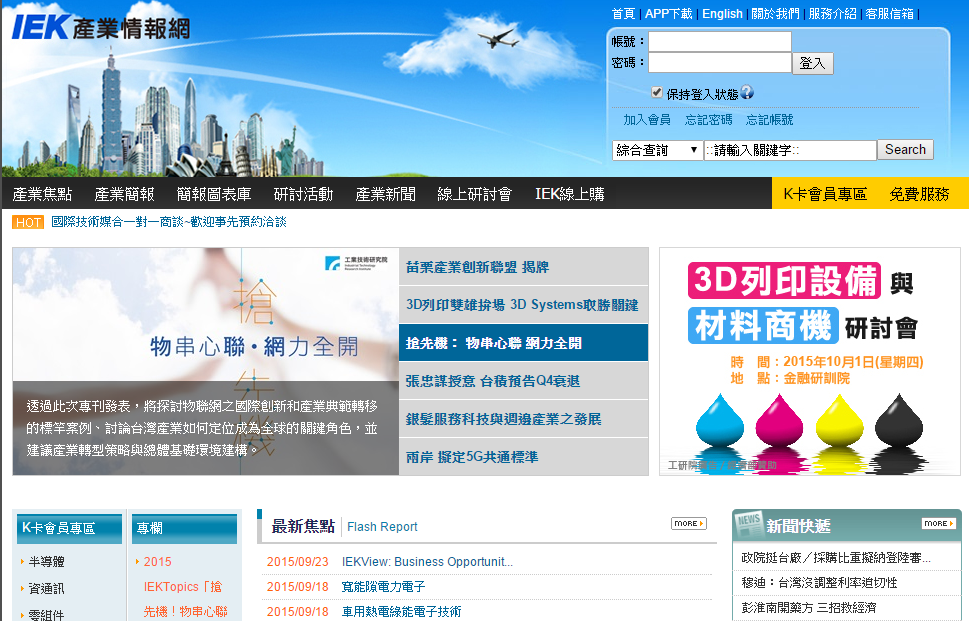 集結150位以上產業分析師及6,000多位技術專家、國內外產官學，提供 產銷調查/分析、市場趨勢、技術趨勢、廠商策略及產業熱門議題評析等(以資通電子產業為主)
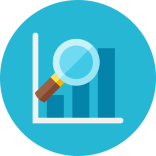 功能簡介
產業焦點 
產業簡報 
研究報告
線上研討會
線上諮詢服務
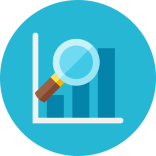 使用機制
查詢摘要資訊:免費
檢視全文及簡報檔:會員付費制
線上諮詢:扣點付費制
http://ieknet.iek.org.tw/
IEK產業情報網-案例
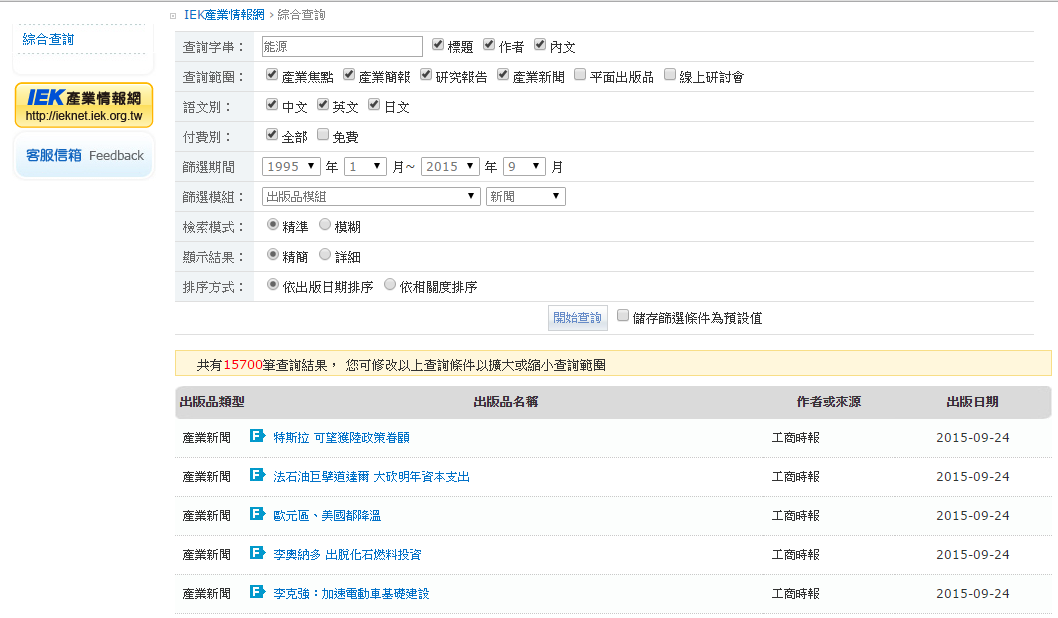 搜尋範圍
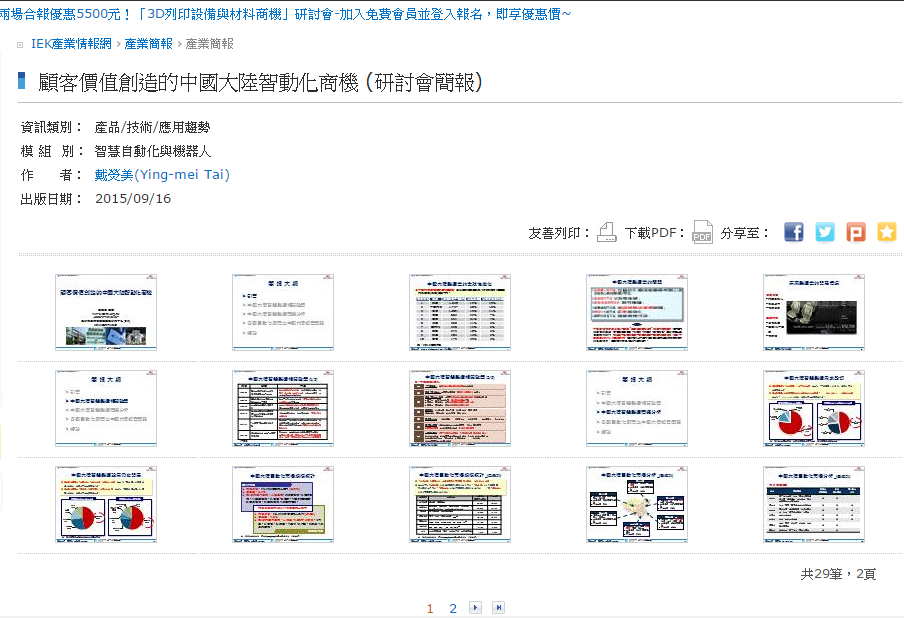 符合條件之簡報檔案
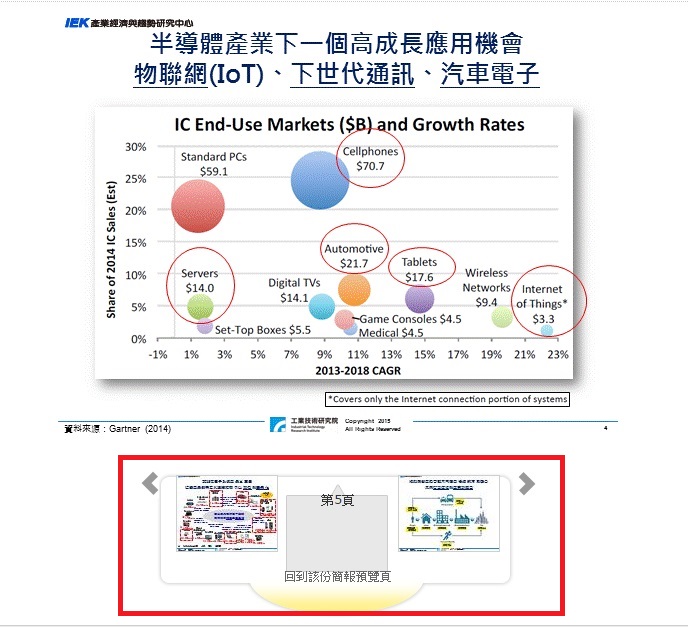 搜尋結果
付費會員
可完整下載
10.ITIS智網
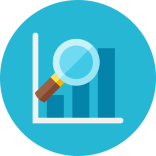 資料庫特色
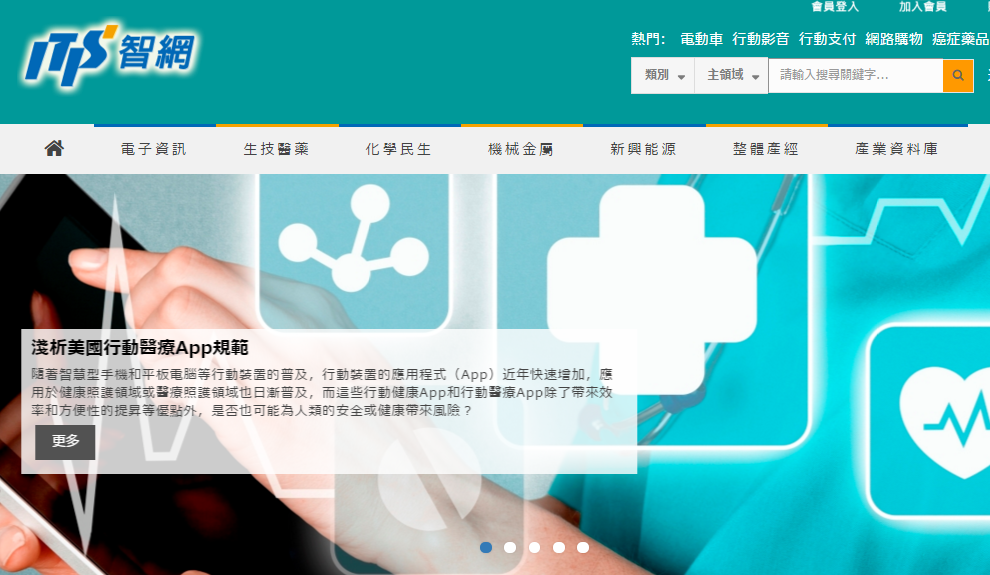 提供各研究領域之熱門焦點議題評析、出版產業季報、各項圖表簡報、年鑑與專題報告
提供台灣、香港、中國大陸、韓國、美國等國家進出口統計的產銷資料
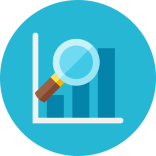 功能簡介
搜尋站內資料
熱門關鍵字
熱門點閱
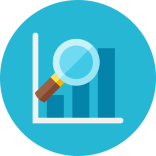 使用機制
http://www.itis.org.tw/
搜尋技術資訊:免費
查詢產銷資訊:收費
下載:購買點數
     (部份資料免費)
[Speaker Notes: 本資料庫與IEK情報網之主要差異為產業面向之範圍及取向不同]
ITIS智網-案例
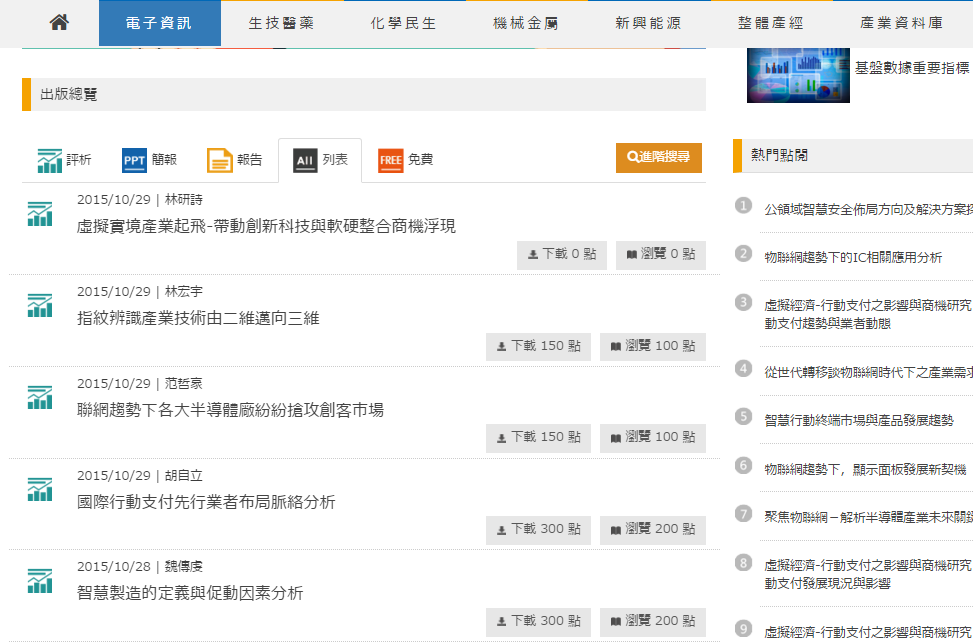 電子資訊領域
產業評析資料
購買點數可下載全文
ITIS智網-案例
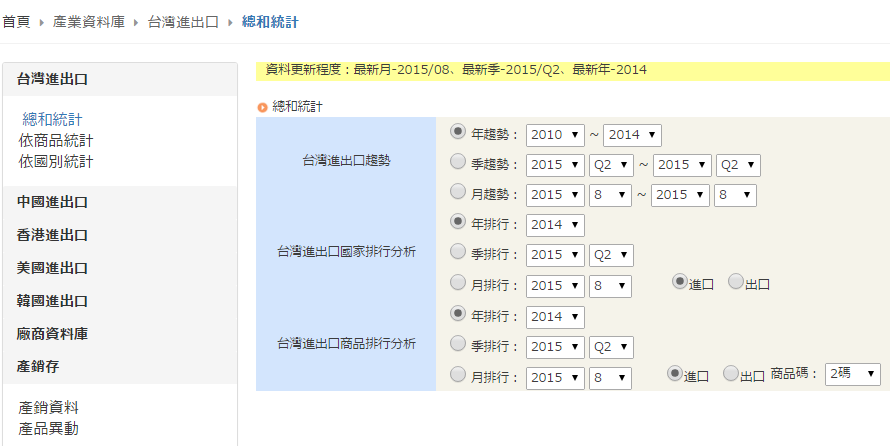 收費功能
11.通訊標準必要專利分析平台 (建置中)
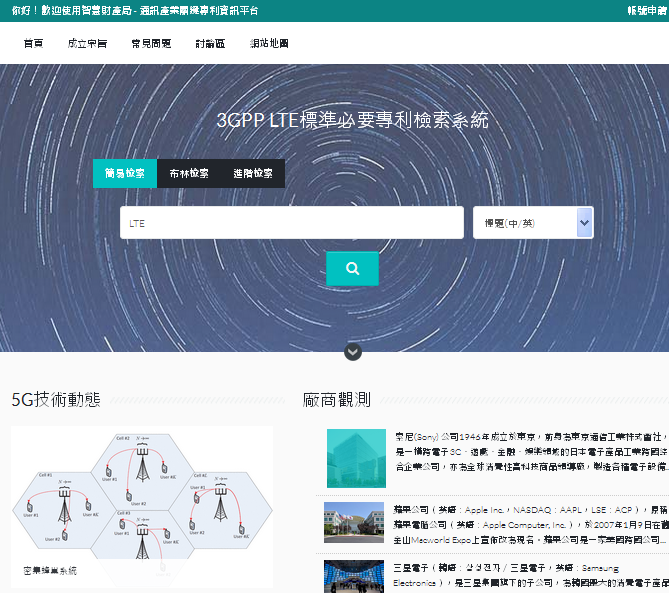 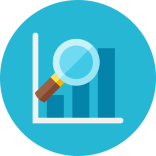 通訊標準必要專利分析平台
蒐集全球廠商於國際標準組織揭露之LTE/B4G標準必要專利，進行中文化摘譯及依技術、功效、產品、標準章節等分類，建立檢索與分析平台，協助使用者快速搜尋與閱讀
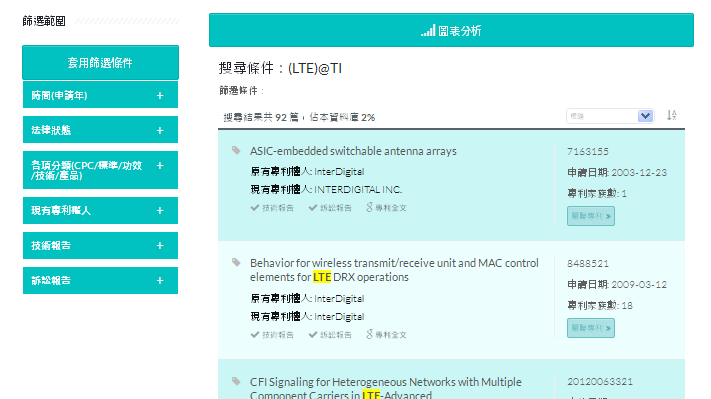 網頁建置中
通訊標準必要專利分析平台 (建置中)
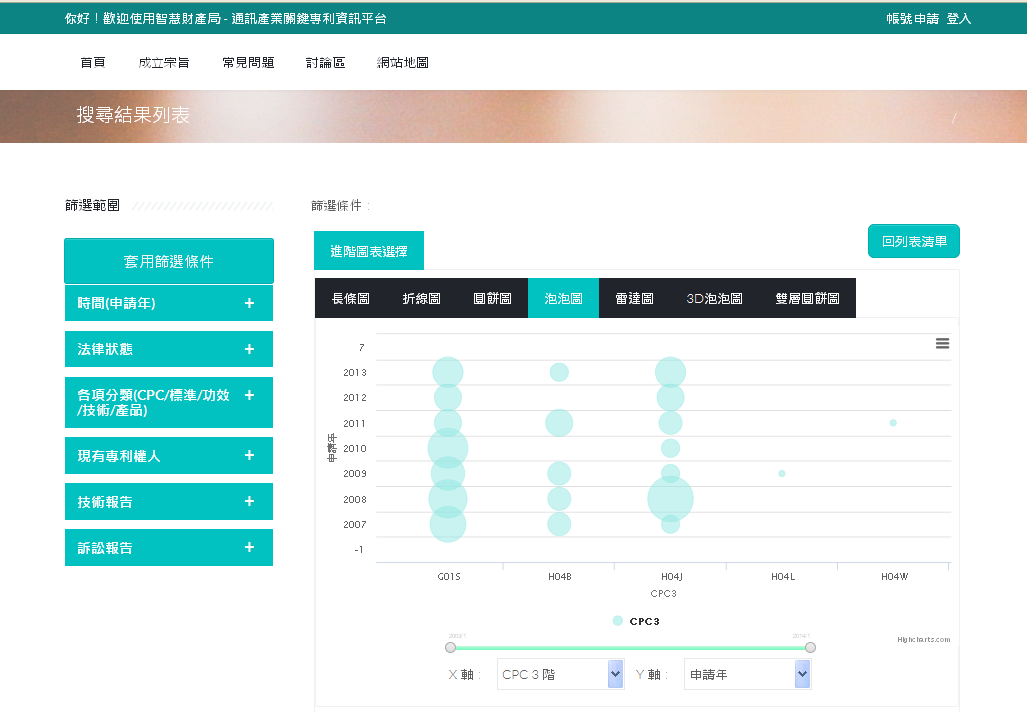 搜尋結果圖形分析
選擇圖形類型
篩選條件
選擇X,Y軸
分析欄位
通訊標準必要專利分析平台 (建置中)
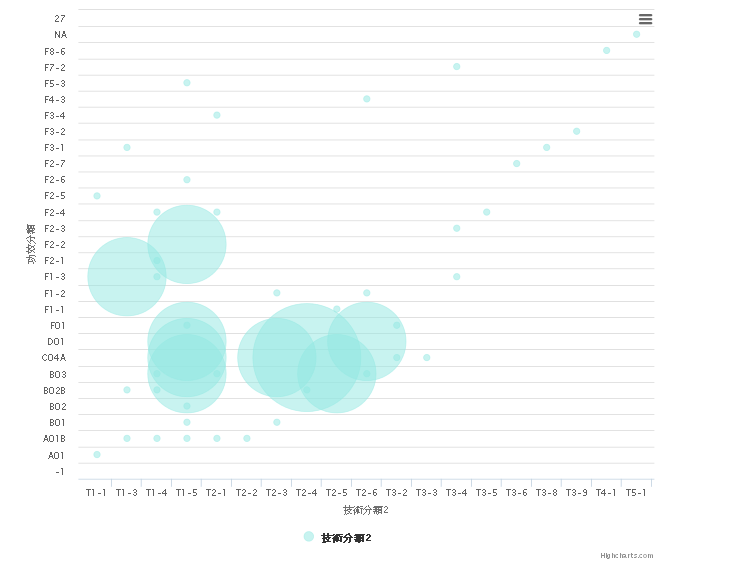 技術功效矩陣圖
功效分類
技術分類
12.專利與學術文獻檢索系統
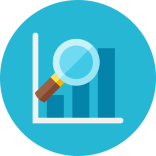 資料庫特色
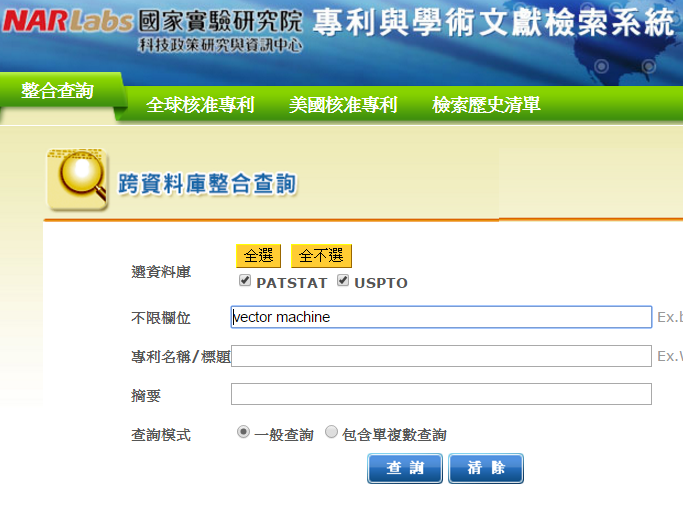 整合專利書目摘要資料、專利轉讓資料、引用論文文獻與訴訟資訊，建立跨資料庫檢索功能。
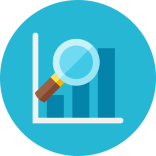 可查詢全球及美國書目、摘要資料
功能簡介
結合USPTO、EPO、TIPO之三大專利及非專利資料
針對重點專利局，計算重點指標，並可針對其引用狀況，進行交叉分析
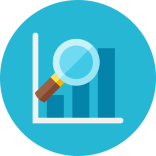 使用機制
PATSTAT為EPO整備包含180多國之全球專利摘要資料
搜尋資訊:免費
中小企業等外部使用者僅能查詢全球及美國專利文獻
進階之交叉分析等功能並未對外開放使用
http://sticnet.stpi.narl.org.tw/stpipsc/stpipskm
專利與學術文獻檢索系統
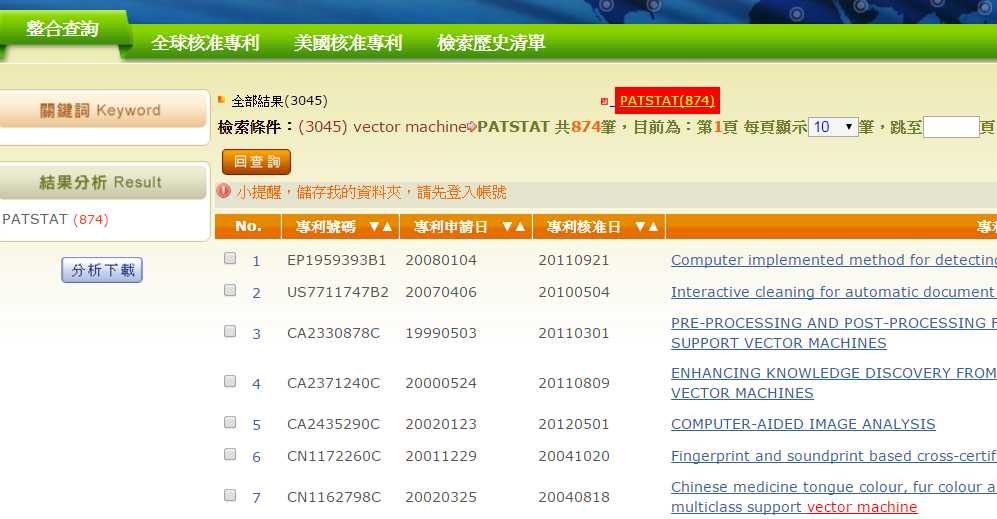 檢索結果列表
點選可檢視書目及摘要資訊
13.中華民國專利資訊檢索系統
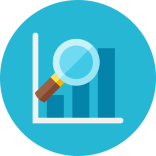 資料庫特色
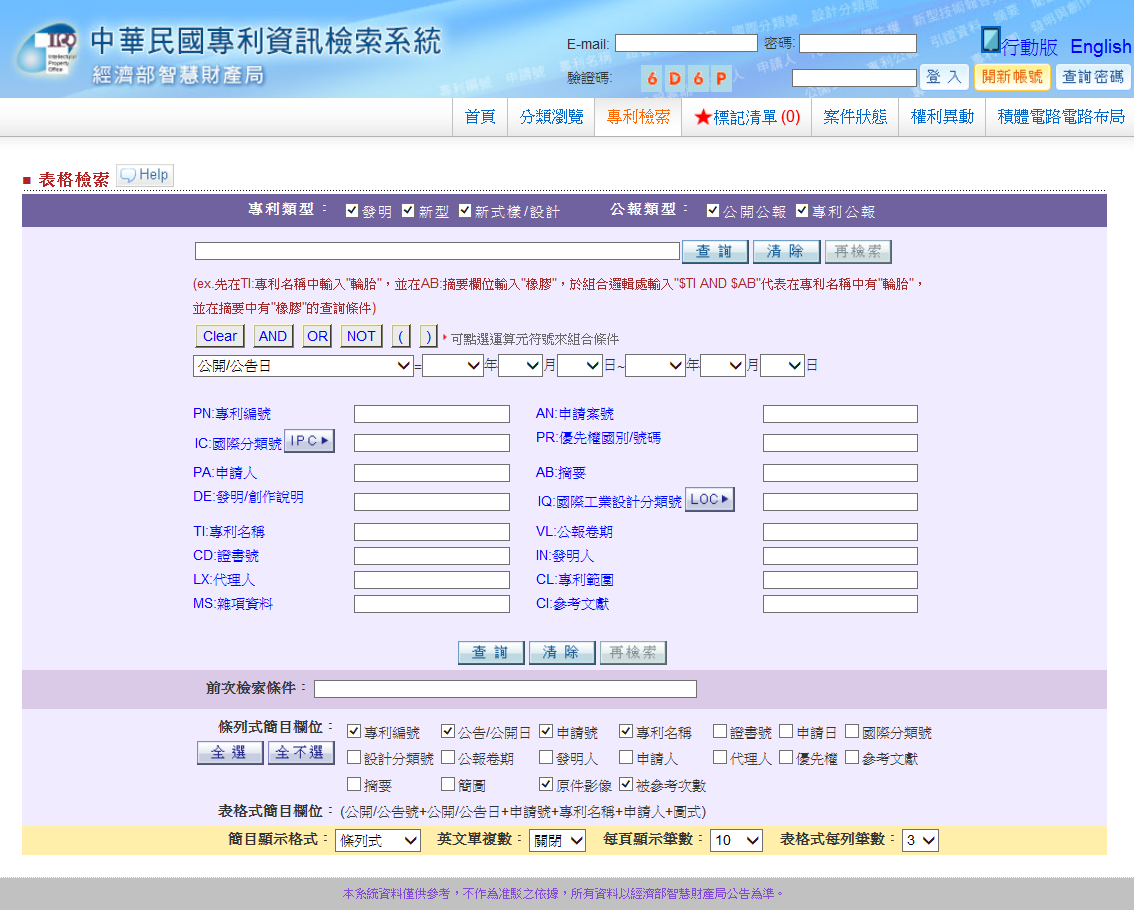 提供完整中華民國專利資訊檢索服務
提供個人化服務、進階檢索指令、專題訂閱、行動裝置版本、案件分析及圖表分析等功能
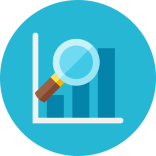 功能簡介
提供多樣檢索模式及全文檢索功能
提供多樣顯示模式
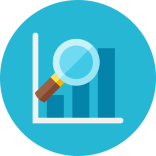 使用機制
檢索服務:免費
個人化服務、專題訂閱及地圖分析等需加入會員(免費)
http://twpat.tipo.gov.tw/
中華民國專利資訊檢索系統-案件分析
檢索結果分布於哪些國際分類號
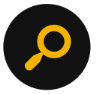 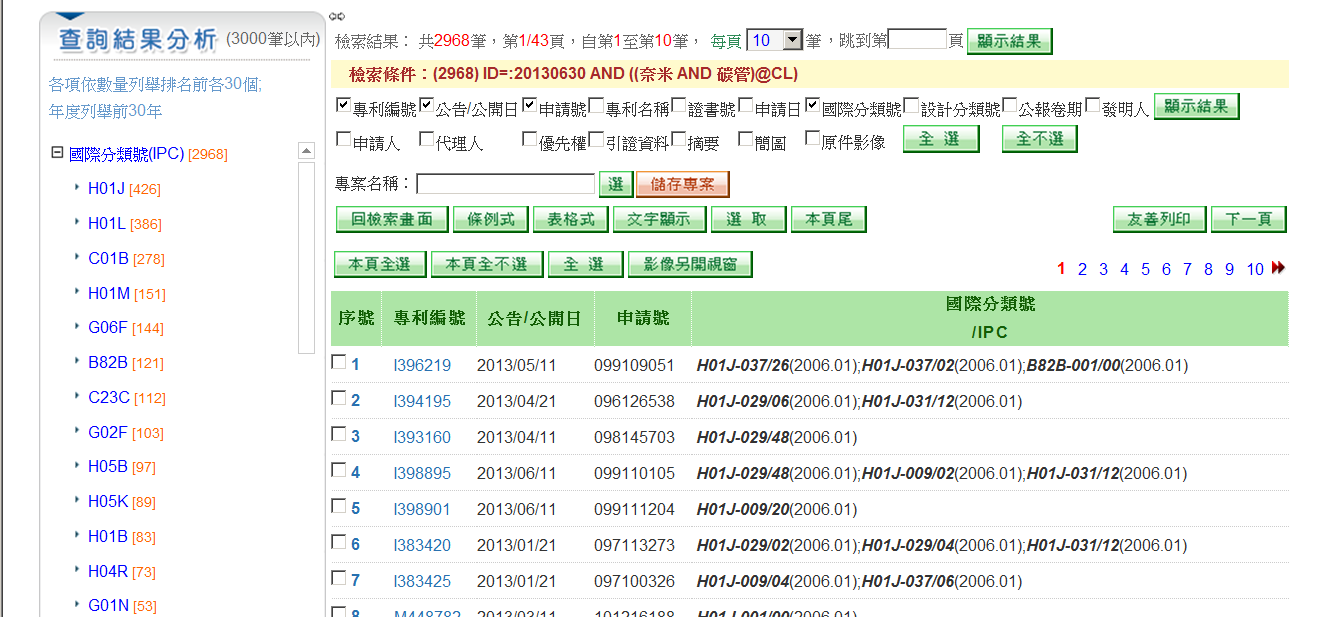 中華民國專利資訊檢索系統-技術生命週期圖
以查詢結果之申請人數量為橫軸，專利數量為縱軸，分析各年度之變化
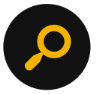 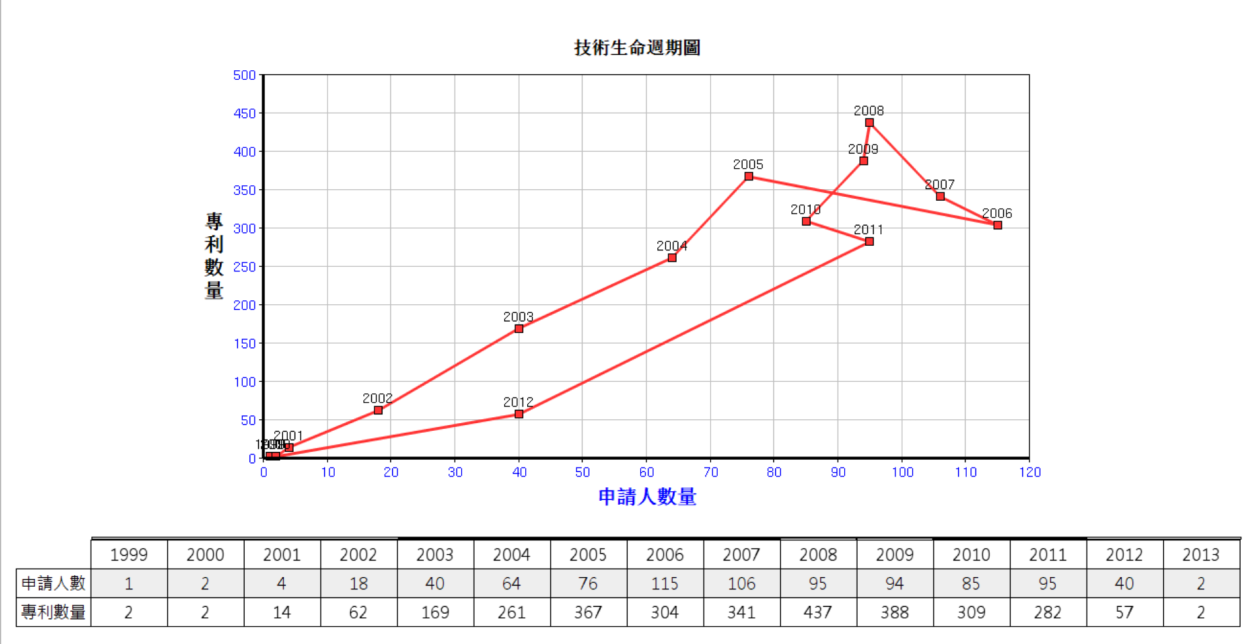 中華民國專利資訊檢索系統-2維圖表
可選擇「國際專利/工業設計分類號」、「國別」、「年度」及「第1申請人」等任一分析項目，數量前5、10、20或30項繪製圖表
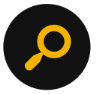 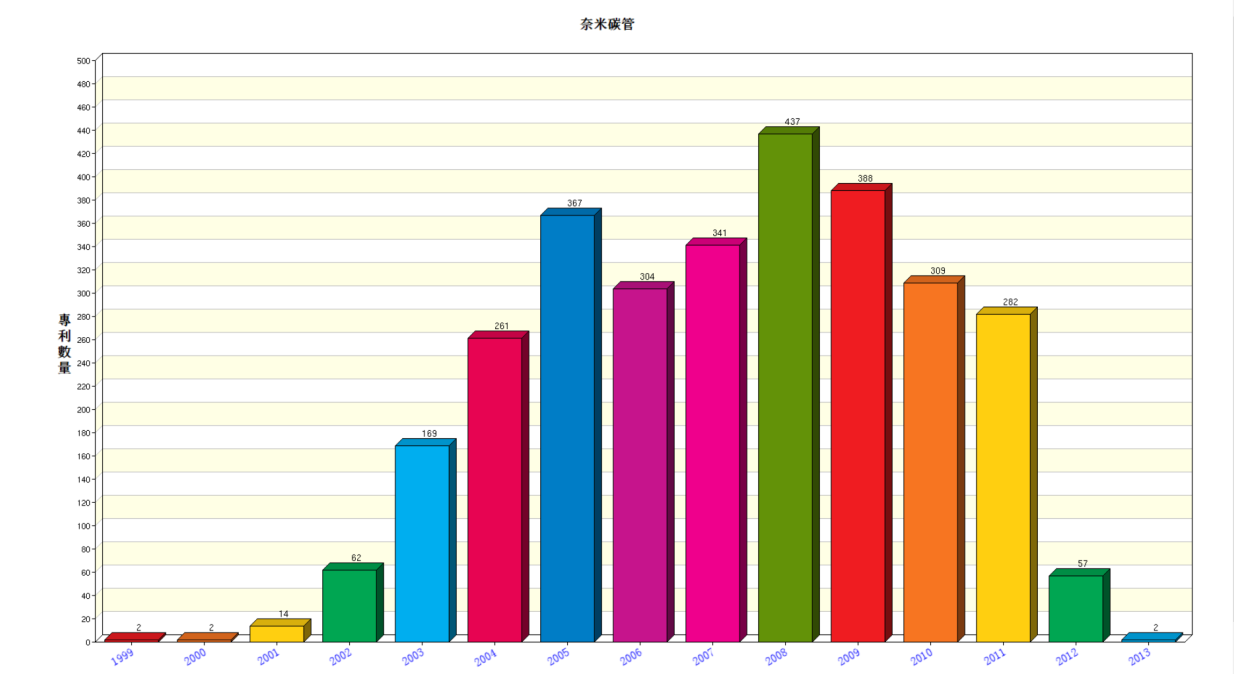 中華民國專利資訊檢索系統-3維立體圖表
提供「國際專利/工業設計分類號」、「國別」、「年度」及「第1申請人」等項目中，自行挑選主要分析項及搭配次要分析項組合繪製出3D立體圖
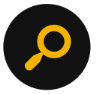 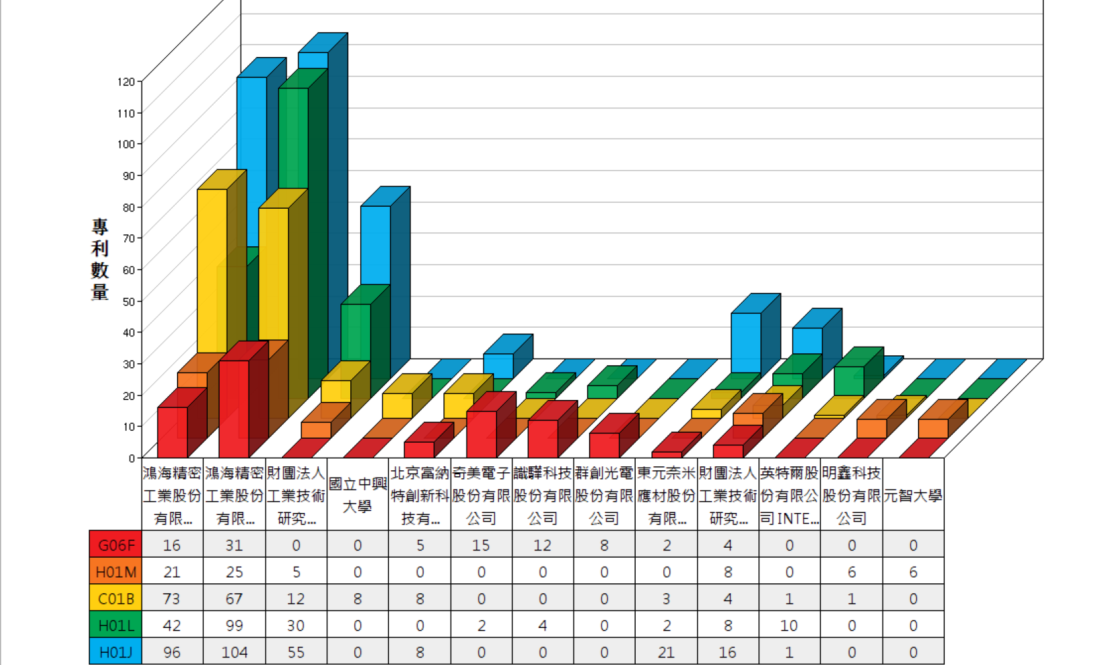 中華民國專利資訊檢索系統-行動版網頁
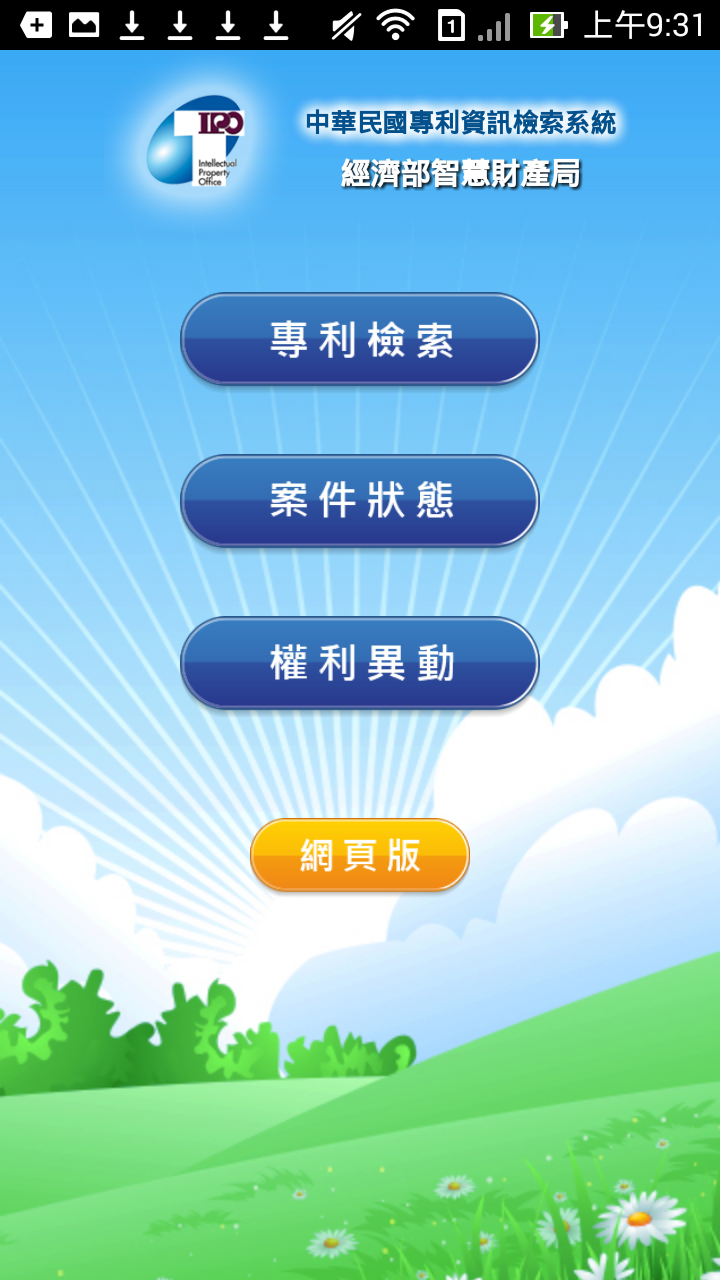 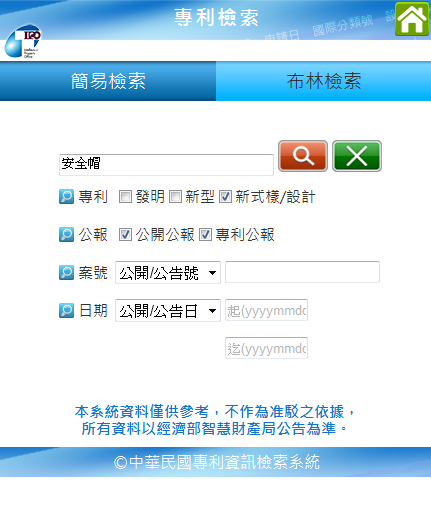 中華民國專利資訊檢索系統-行動版網頁
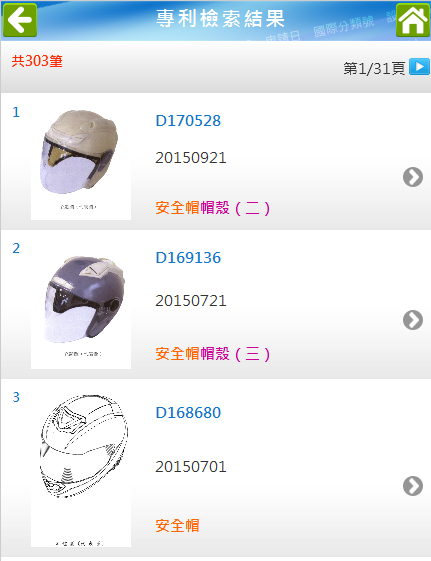 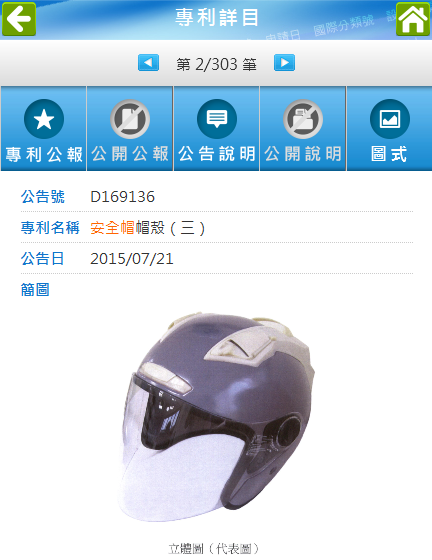 點選檢視公報或說明書
點圖另
開原圖
點擊可看專利詳目
敬 請 指 教